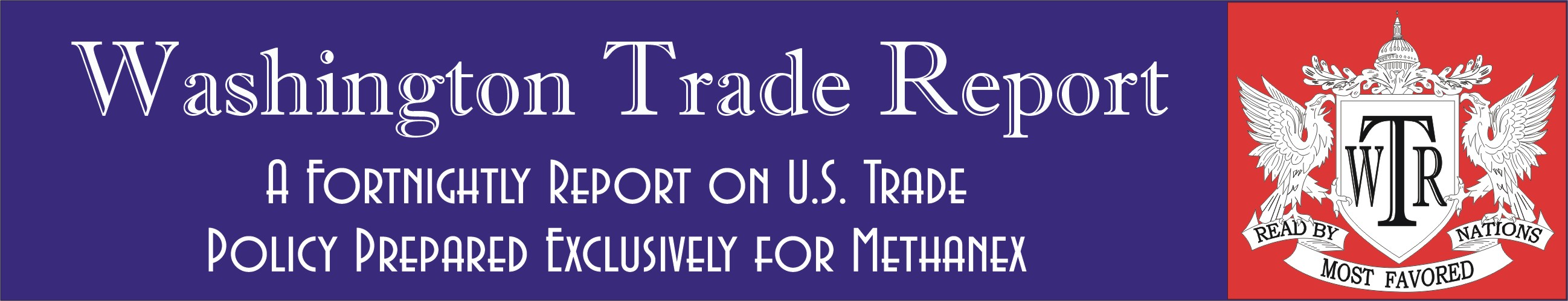 The Institutions of the Modern Trading System
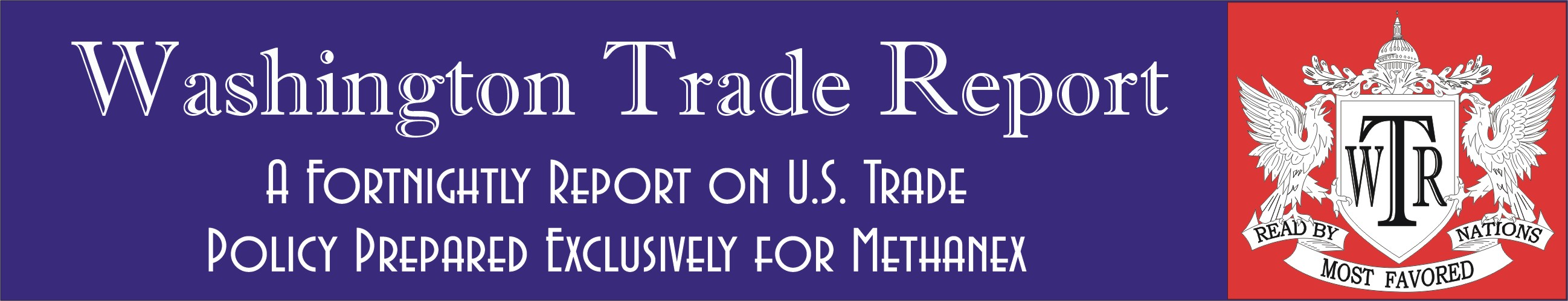 Challenges to the Multilateral Trading System
Endogenous:
Incompatibility of the Single Undertaking and the Rule of Consensus
Imbalance between the weak legislative and strong judicial functions
Leadership in the secretariat or the ambassadors
The perennial problem of striking something-for-everyone deals  
Exogenous:
Erosion of the Washington Consensus
The North-South split (diverging views on trade and development)
The East-West split (diverging interests on trade and security)
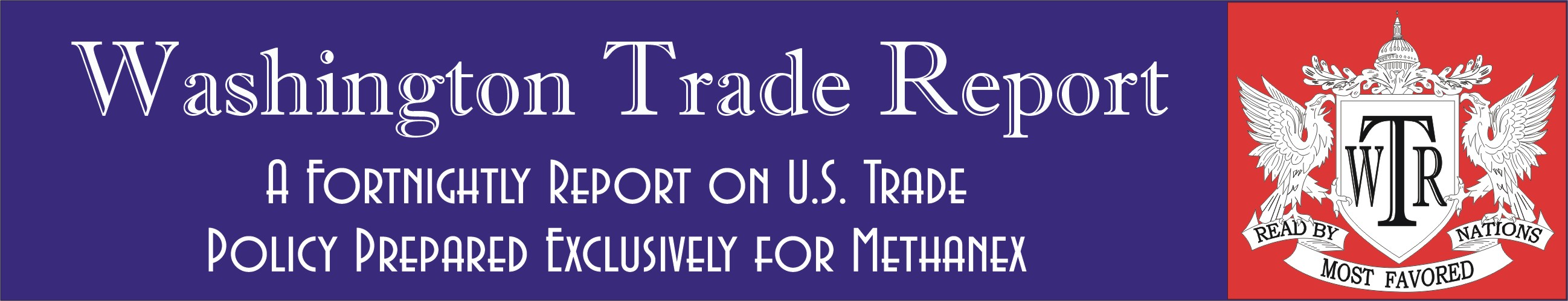 Fitting the WTO in the Larger System of International Organizations and Agreements
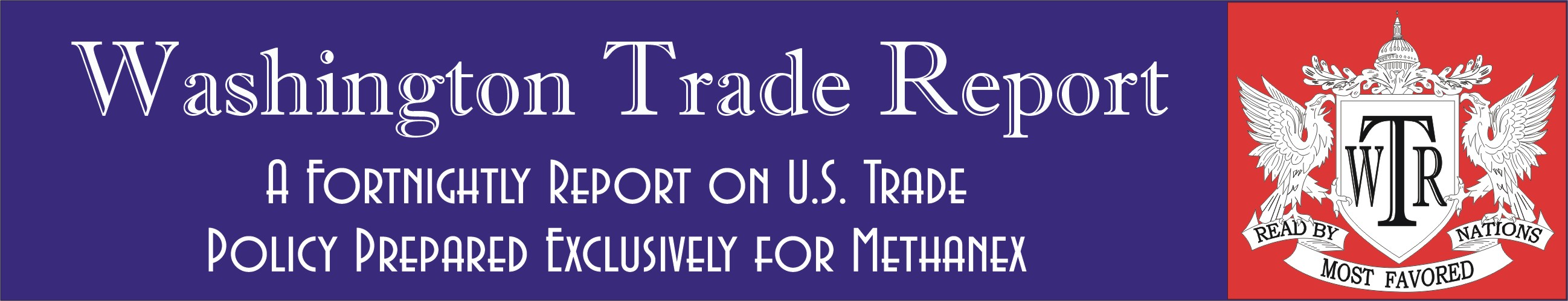 Membership in Selected Blocs and Fora
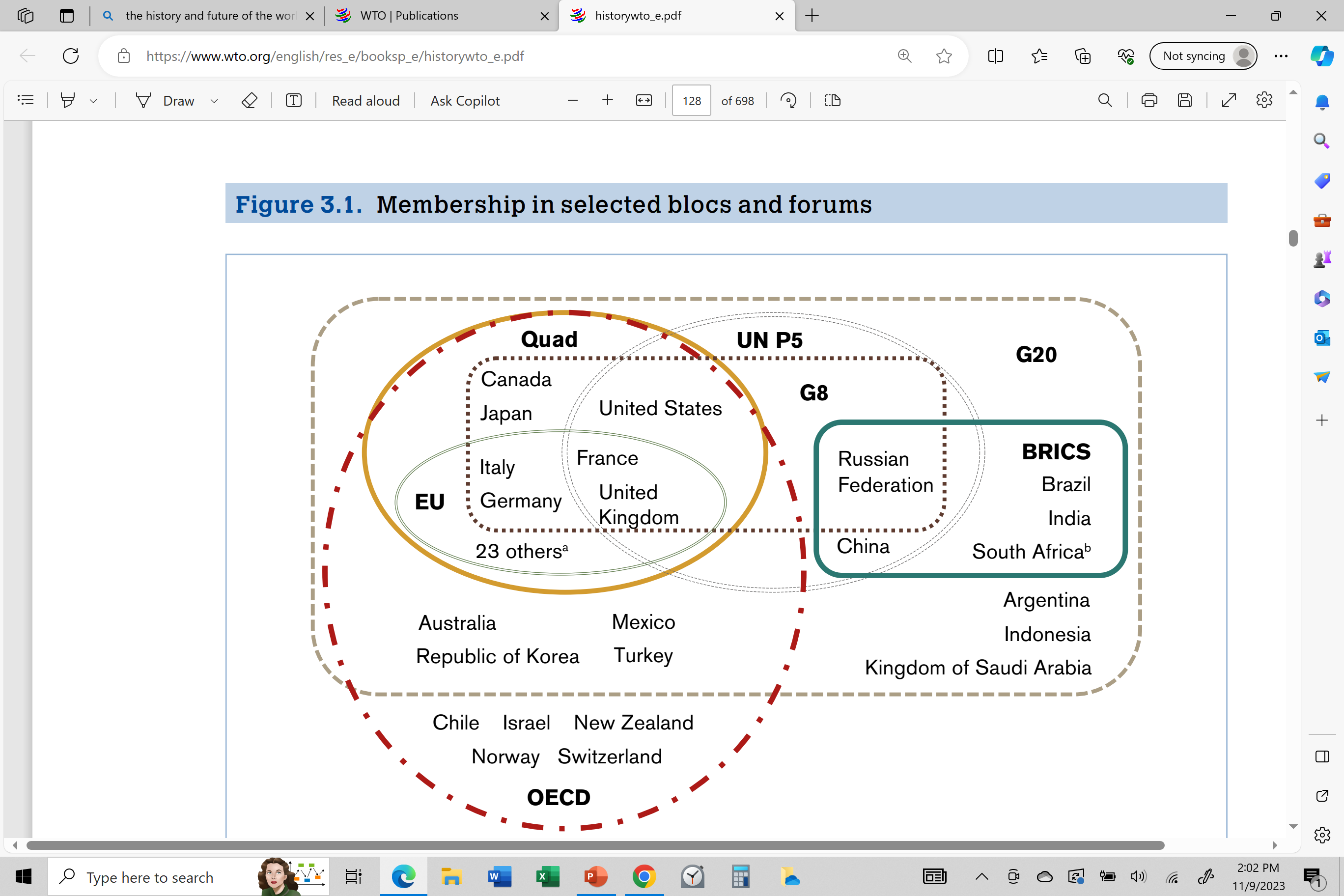 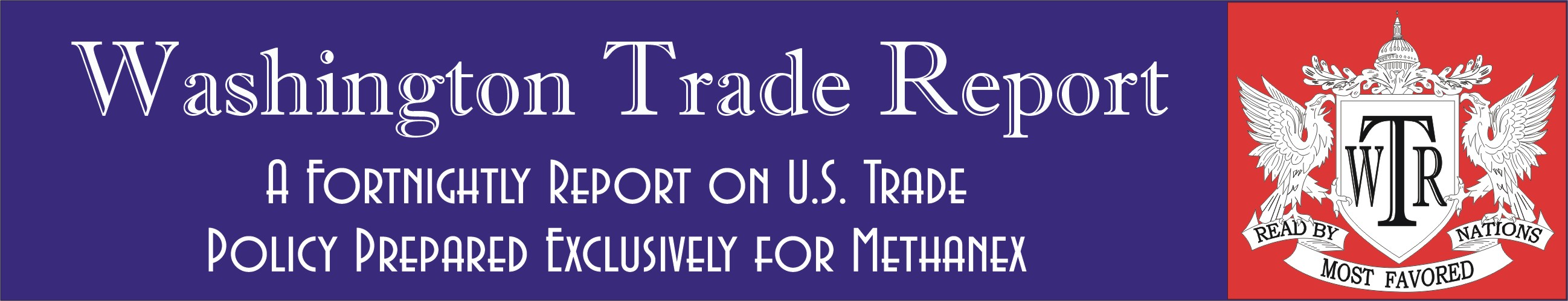 The Multilateral Trade System Is Just OnePart of the International Trade System
WTO
(Including single undertaking and optional agreements)
The net result is a system of variable geometry in which no two countries have precisely the same set of agreements, memberships, legal obligations, etc.
FTA #1
FTA #2
Customs Union
FTA #3
Most countries fall into one of three groups:
Developed countries that join all WTO agreements and have multiple RTAs 
Emerging economies that join most or all WTO agreements and also have multiple RTAs
LDCs and other developing countries that join few or none of the optional WTO agreements and have relatively few RTAs
WIPO Rules Incorporated in WTO
FTA #4
Common Market
FTA #5
BIT #2
Norms, Customs, Traditions, Etc.
BIT #1
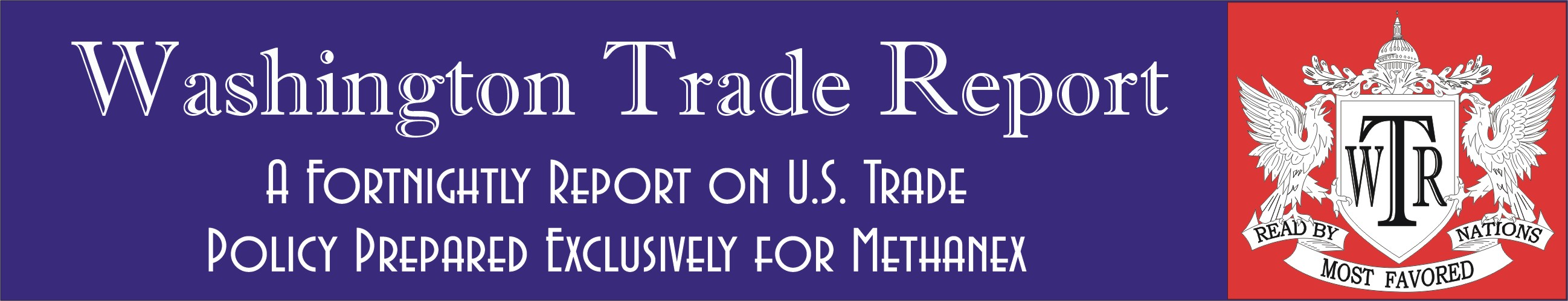 The WTO Is One of Many International Organizations, With Two Unusual Features
General Assembly
WTO
The WTO is unlike most other international organizations insofar as it is 
Outside the U.N. system and 
Has far stronger dispute-settlement rules than most organizations (U.N. or other).
World Bank
Int’l Court of Justice
Security Council
IMF
WIPO
Bretton
Woods
Institutions
FAO
UNCTAD
WHO
ILO
ICAO
OECD
UNESCO
WCO
U.N.
Bodies
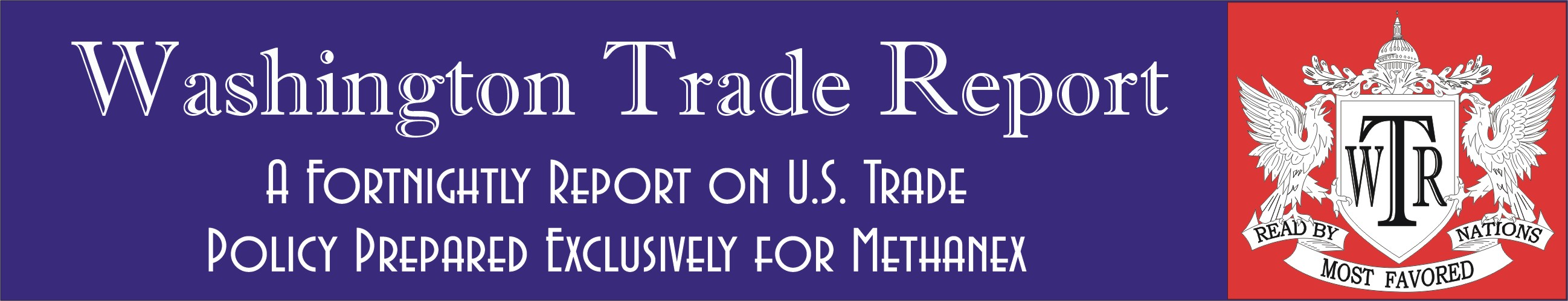 The Problem of Coherence in International Rule-Making with Multiple Organizations
The WTO’s coordination with WIPO and WCO is very close, and there are other examples of another organization’s agreements that are virtually incorporated into WTO rules (e.g., Codex standards), but relations can be problematic.
General Assembly
WTO
World Bank
Int’l Court of Justice
Sustainable Development Goals
Security Council
IMF
WIPO
A country should be prepared to pursue its interests not just in the WTO, but in all international organizations 
That deal with trade-related matters and 
In which it is a member.
It should also be prepared to negotiate at both the bilateral/regional and multilateral levels.
Bretton
Woods
Institutions
Recurring disputes over currency issues
FAO
UNCTAD
WHO
ILO
Trade and development
Tobacco Framework Agreement
Labor rights
Several non-WTO organizations have jurisdiction over trade-related subject matter.
ICAO
OECD
UNESCO
WCO
U.N.
Bodies
Air transport is explicitly not covered by GATS
Cultural Diversity Instrument
Studies all sorts of trade issues
Harmonized Tariff System
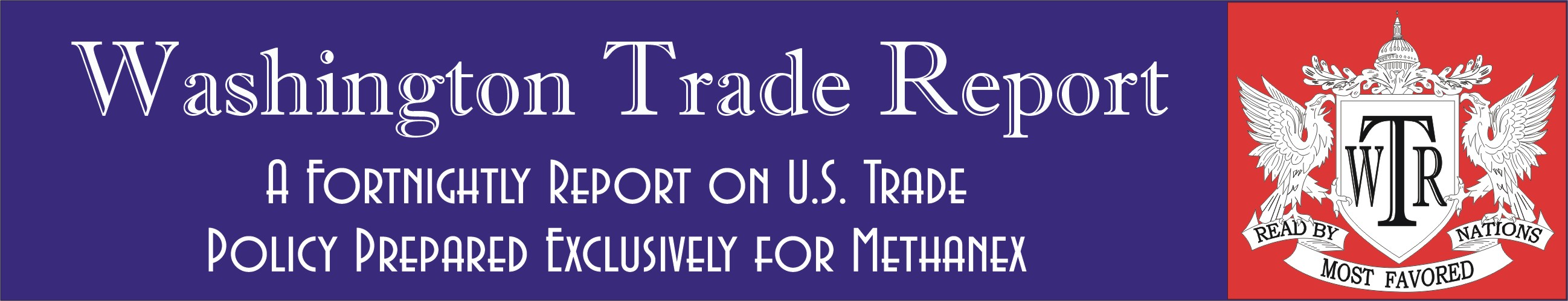 The key points: 
Any country without a permanent mission in Geneva should strongly consider establishing one, and
Countries should have the best representation (in number and capacity) that their resources allow.
Countries that remain non-resident fail to take advantage not just of their WTO membership, but also the many other international activities in this city.
Many Organizations Are Based in Geneva
General Assembly
New York
WTO
World Bank
Washington
Int’l Court of Justice
The Hague
Security Council
New York
IMF
Washington
WIPO
Bretton
Woods
Institutions
Also based in Geneva (partial list):
International Federation of Red Cross and Red Crescent Societies
International Organization for Migration 
International Organization for Standardization 
International Telecommunication Union 
International Union for the Protection of New Varieties of Plants 
Internet Governance Forum
Inter-Parliamentary Union 
United Nations Economic Commission for Europe 
United Nations High Commissioner for Refugees 
United Nations Institute for Training and Research 
World Economic Forum 
World Meteorological Organization
FAO
Rome
UNCTAD
WHO
ILO
ICAO
Montreal
OECD
Paris
UNESCO
Paris
WCO
Brussels
U.N.
Bodies
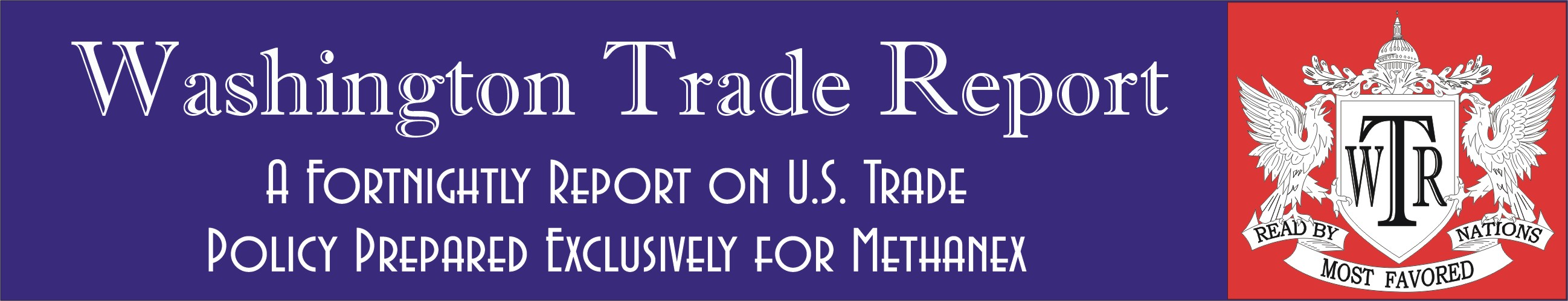 For All WTO Issues, There Is at Least One Other with Some Level of Jurisdiction
This is a very partial list, and could be supplemented by many regional organization, commodity groups, and so forth that have partial jurisdiction over trade issues.
 = Negotiates (full topic).
 = Negotiates (partial topic). 
 = Advisory/analytical.
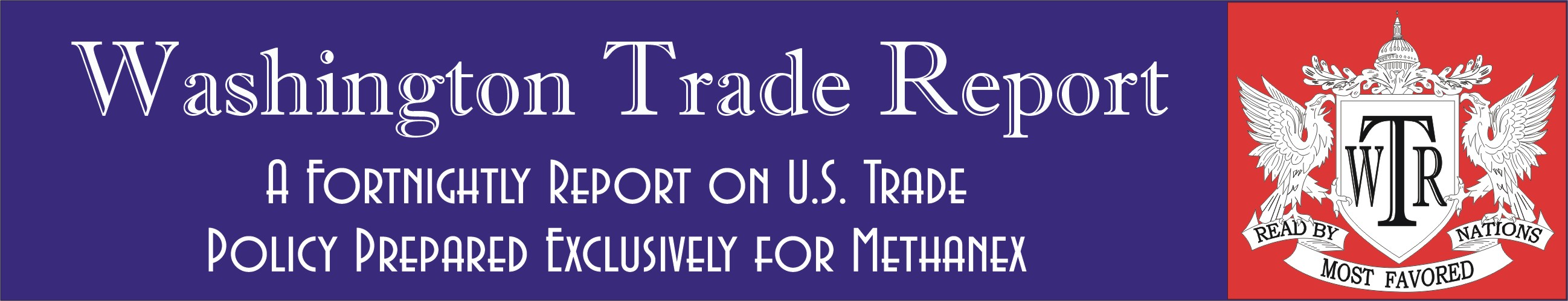 Similar Jurisdictional Issues Arise Nationally:
Consider this Hypothetical Government
We assume here that in this country the Ministry of Justice administers intellectual property law (which is some countries is under a different ministry or an independent agency).
Note that governments may differ on many organizational points, such as whether they have a separate trade ministry, who takes charge of IP, etc.
TBT & SPS Measures = Technical barriers to trade and sanitary and phytosanitary measures.
 = Ministry’s principal concern with the issue relates to the economic interests (offensive and/or defensive) of its private sector constituents. 
 = Ministry’s principal concern with the issue relates to topics within its administrative/policy control. 
 = Ministry’s principal concern with the issue relates to its own operational or budgetary needs.
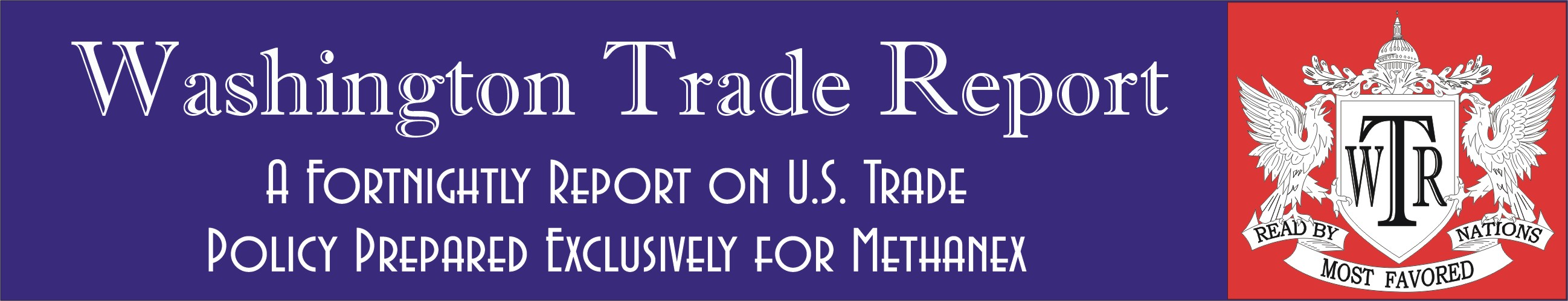 The Lines of Communication within Government
In many countries, established procedures discourage any direct contact between civil servants in different government agencies. Sometimes the rule is strictly enforced by which communications between ministries can be conducted only in the names of the ministers, resulting in lengthy delays.
Ideally there should exist direct lines of communication between officials at the working level, and consultative mechanisms at the mid-level and ministerial levels, with close cooperation in the sharing of information, development of plans, etc.
Trade
Ministry
Other
Ministries
Foreign
Ministry
Transport
Ministry
Agriculture
Ministry
Finance
Ministry
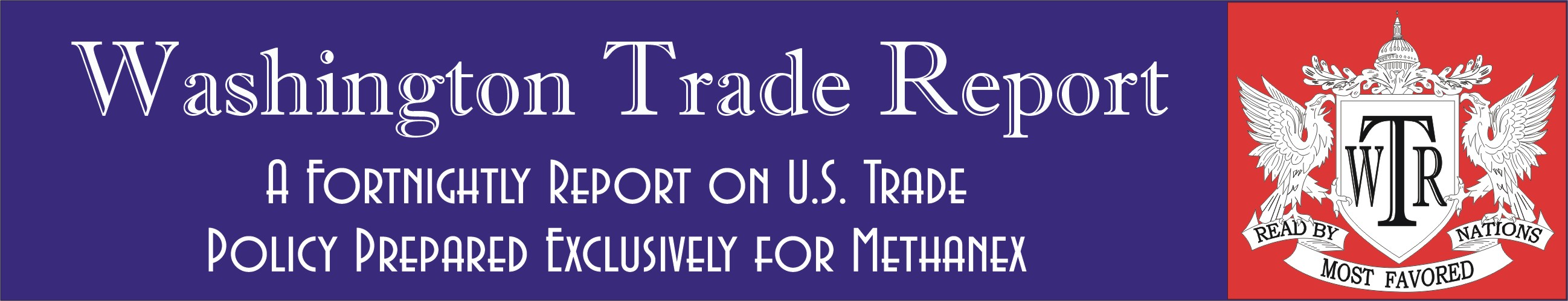 The Lines of Communication between the Public and Private Sectors
Trade
Associations
Trade
Ministry
Universities
Other
Ministries
Labor Unions
Foreign
Ministry
NGOs
Finance
Ministry
Ideally there should be a regular loop of information in which government can draw on the expertise and interests of the private sector, the private sector is kept informed of and contributes ideas regarding national priorities, has access to trade data, etc.
This may require overcoming existing reluctance on the part of government to consult, and on the part of industry to share information.
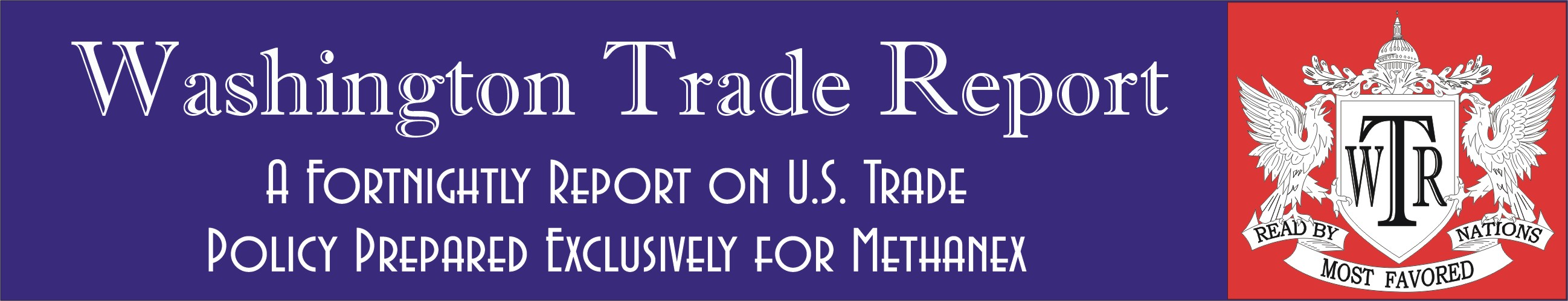 Establishing a Consultative Mechanism Is Easier than Making Sure that it Works
A good consultative mechanism may need to overcome a series of obstacles: 
Agencies may not want to see their rules subject to negotiation by another ministry;
Agencies have limited staff and other resources, and may be reluctant to commit them to a process in which some other ministry has the lead;
There may not be a well-established tradition of government consultation with the private sector; and 
Firms or private sector groups may hesitate to share information.
It is not uncommon for countries to report that they either had a consultative mechanism in the past, or still have one that exists only on paper. There is no simple means of overcoming those aspects of a political or institutional culture that may have been in place for generations, and that continue to inhibit communication and collaboration.
One approach that some countries have found helpful is to appoint a “champion” for this process who has the skills and reputation needed to encourage more effective cooperation. That champion is sometimes in the private sector.
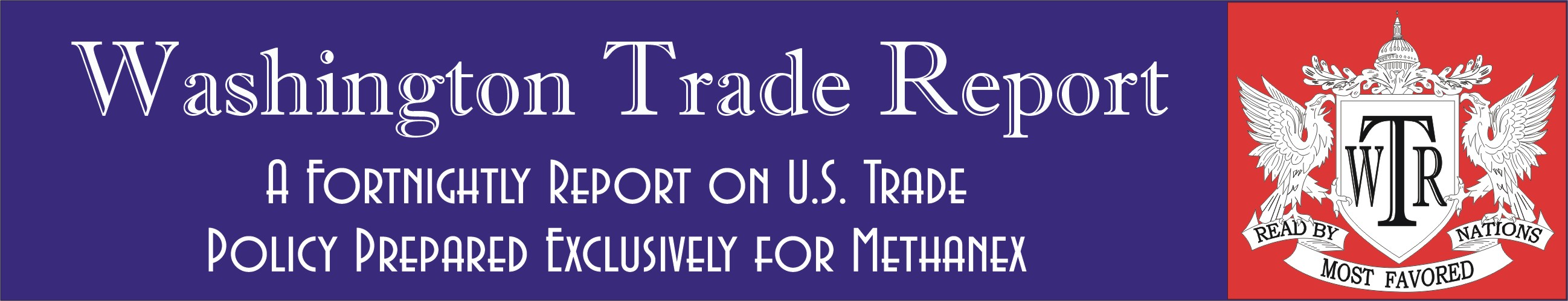 Consultations over Trade in Services Can Be Especially Difficult
This can be a problem even in countries where there is a relatively wide appreciation for the importance of trade in services.
Consider the case of the educational sector in the United States. The U.S. Department of Commerce devoted years of effort to encouraging universities and other providers to think of themselves as exporters, and to be more economically and politically active in this respect, but found it very difficult to overcome a general impression that education is more of a social than an economic undertaking. 
This is one of many aspects of trade policymaking for which solutions are more easily described than implemented.
Perhaps the most problematic topic for inter-ministerial consultations is trade in services, a subject that naturally implies the possibility that trade negotiators may step onto the “turf” of the ministries of transportation, finance, justice, and education, among others. The issue is partly one of awareness. From actors to accountants, and from bus drivers to bankers, service providers may never have thought of themselves as actual or potential exporters.
MFN: GATT Article I (partial)
With respect to customs duties and charges of any kind imposed on or in connection with importation or exportation or imposed on the international transfer of payments for imports or exports, and with respect to the method of levying such duties and charges, and with respect to all rules and formalities in connection with importation and exportation, and … any advantage, favour, privilege or immunity granted by any contracting party to any product originating in or destined for any other country shall be accorded immediately and unconditionally to the like product originating in or destined for the territories of all other contracting parties.
What GATT Article I Means
GATT contracting parties ― and now WTO members ― must treat one another equally in the application of tariffs and other border measures. In other words, no discrimination between countries.

They are free to discriminate against countries that are outside GATT or the WTO, though in actual practice many countries extend MFN treatment to third parties.
National Treatment: GATT Art. III (part.)
The products of the territory of any contracting party imported into the territory of any other contracting party shall not be subject, directly or indirectly, to internal taxes or other internal charges of any kind in excess of those applied, directly or indirectly, to like domestic products. 
… 
The products of the territory of any contracting party imported into the territory of any other contracting party shall be accorded treatment no less favourable than that accorded to like products of national origin in respect of all laws, regulations and requirements affecting their internal sale, offering for sale, purchase, transportation, distribution or use.
What GATT Article III Means
Members must treat imported products equally with their own products in the application of sales taxes and certain other matters. In other words, no discrimination between domestic and foreign firms.

Without this rule, countries could use sales taxes as a disguised form of import tariff.
Discrimination
The central objectives of the GATT 1947 were to reduce the levels of protection and discrimination.                                                                 — But —The overall levels of protection are far lower today, and WTO membership is nearly universal, but the degree of discrimination may be higher than ever.
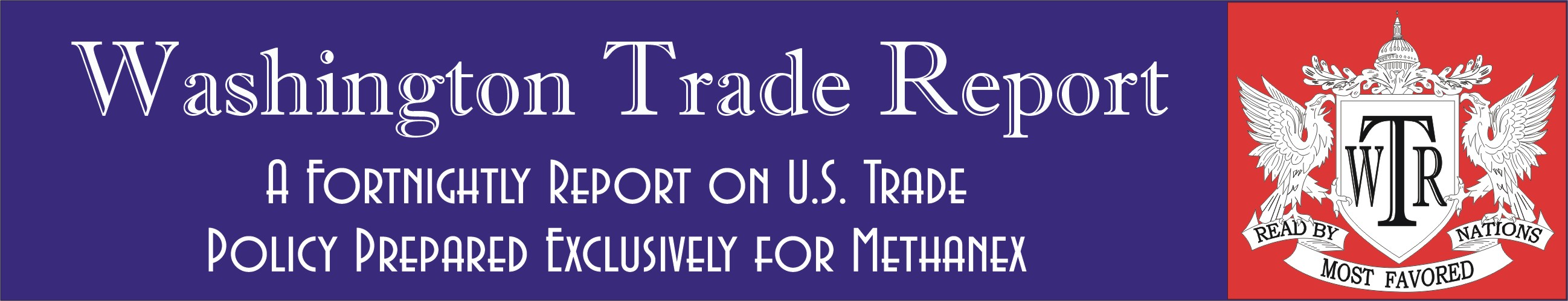 Key Terms from Friday and Today
Coherence
Consensus
Discrimination
Hamilton, Alexander
Havana Charter
Infant industry
ITO
Margins of preference		
Mercantilism
Public goods
RTA
Single undertaking
Smith, Adam
The Wealth of Nations